van de Leur RR, Boonstra MJ, Bagheri A, Roudijk RW, Sammani A, Taha K, Doevendans PA, Harst Pvd, van Dam PM, Hassink RJ, van Es R, Asselbergs FW
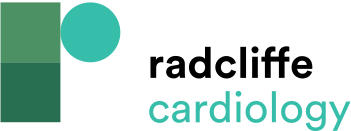 The Effect of Shifting Precordial Electrodes Upward or Downward
Citation: Arrhythmia & Electrophysiology Review 2020;9(3):146–54.
https://doi.org/10.15420/aer.2020.26
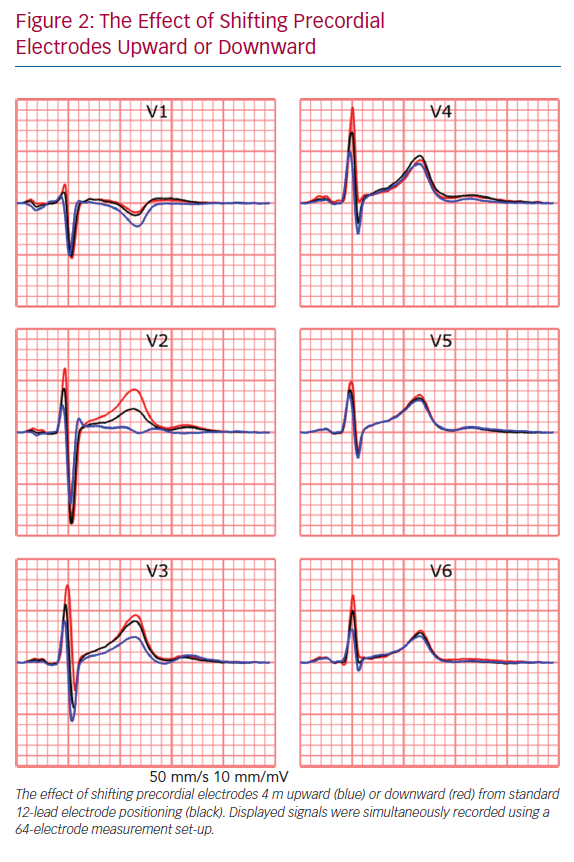